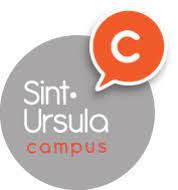 De ouderraad van Campus Sint-Ursula
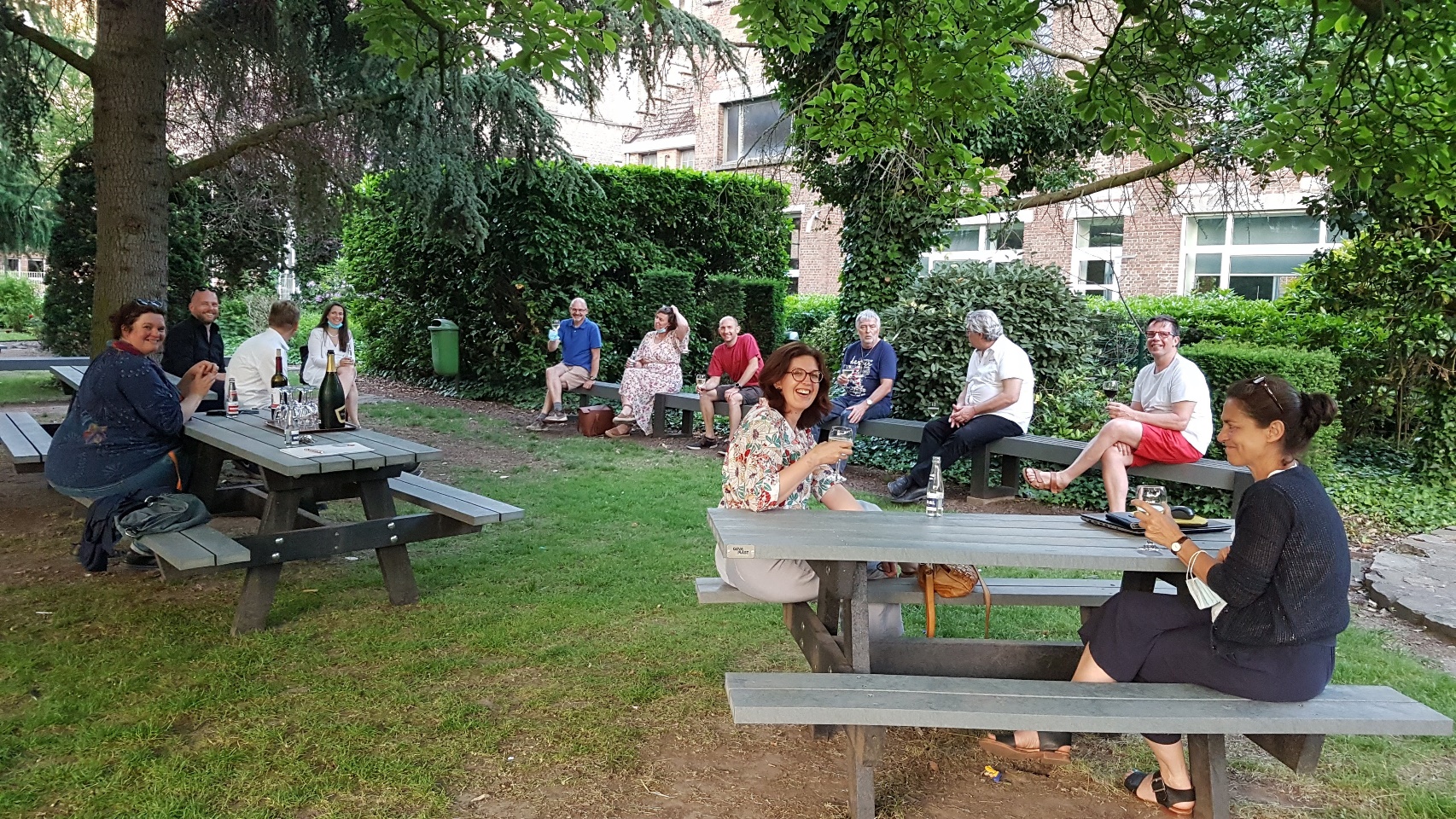 In het kort
Waarom een ouderraad
3 deelscholen met 1 ouderraad en 3 voorzitters…
	Tine Missinne – Véronique Slachmuylders – Mie Bruyninckx
kans om meer betrokken te zijn: school bijstaan met raad en daad
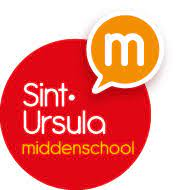 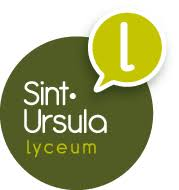 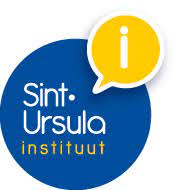 Wat doet de ouderraad?
Ontspannen vergaderingen (5x jaar)
uitwisseling met de directie rond schoolwerking, nieuwe ideeën en projecten
klankbord van ouders naar de school
verkeersveiligheid, o.a. fluo-actie
sponsoring en realisaties
Praktische hulp
Schoolfuif SUM, Open dag, campusontbijt, …
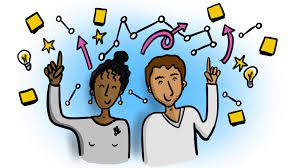 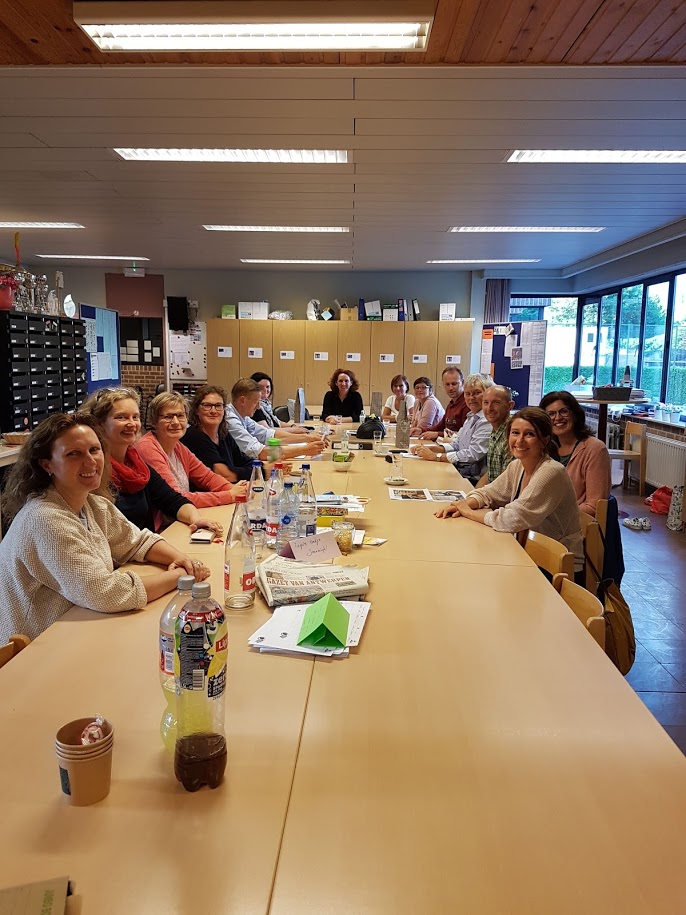 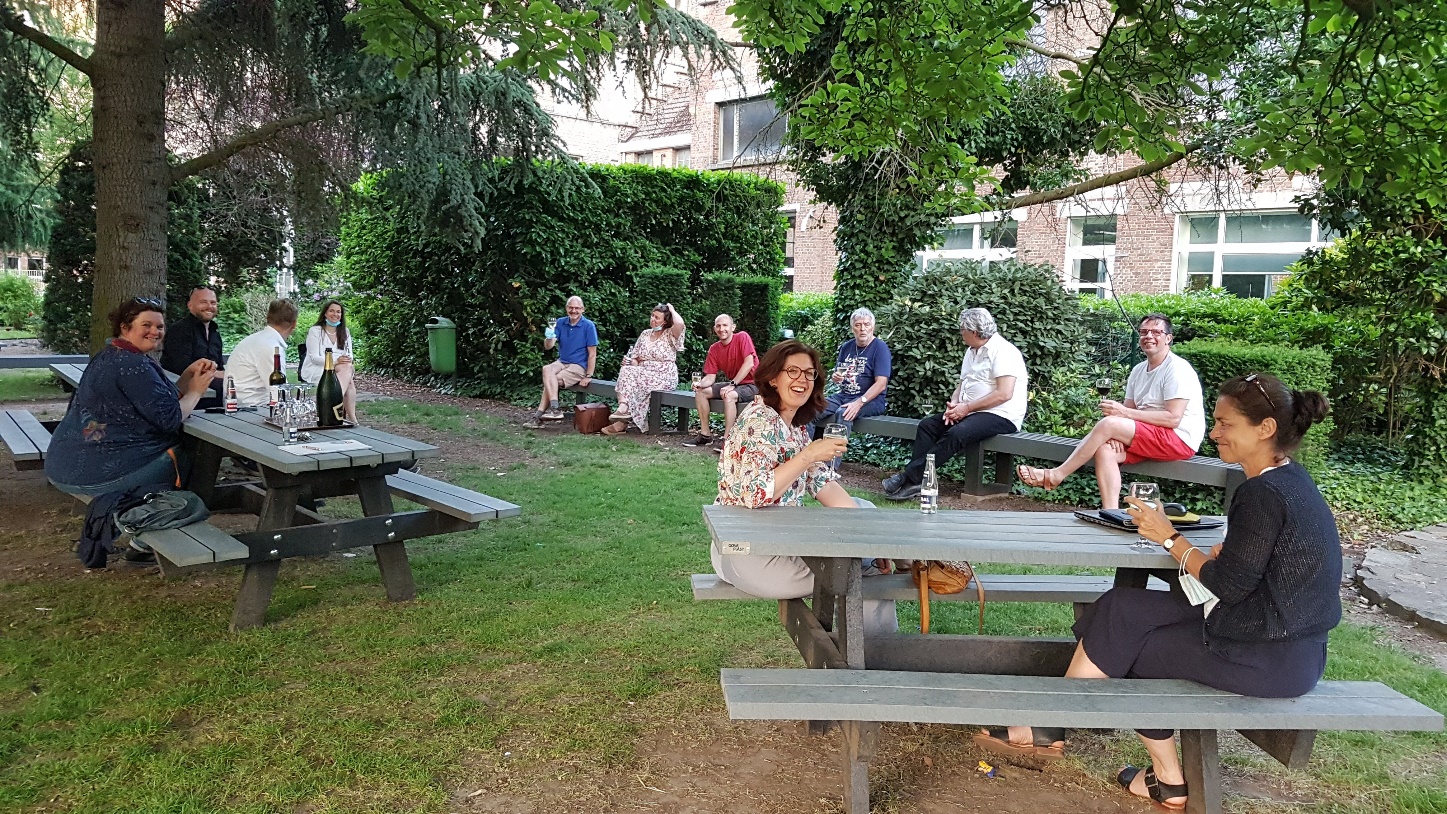 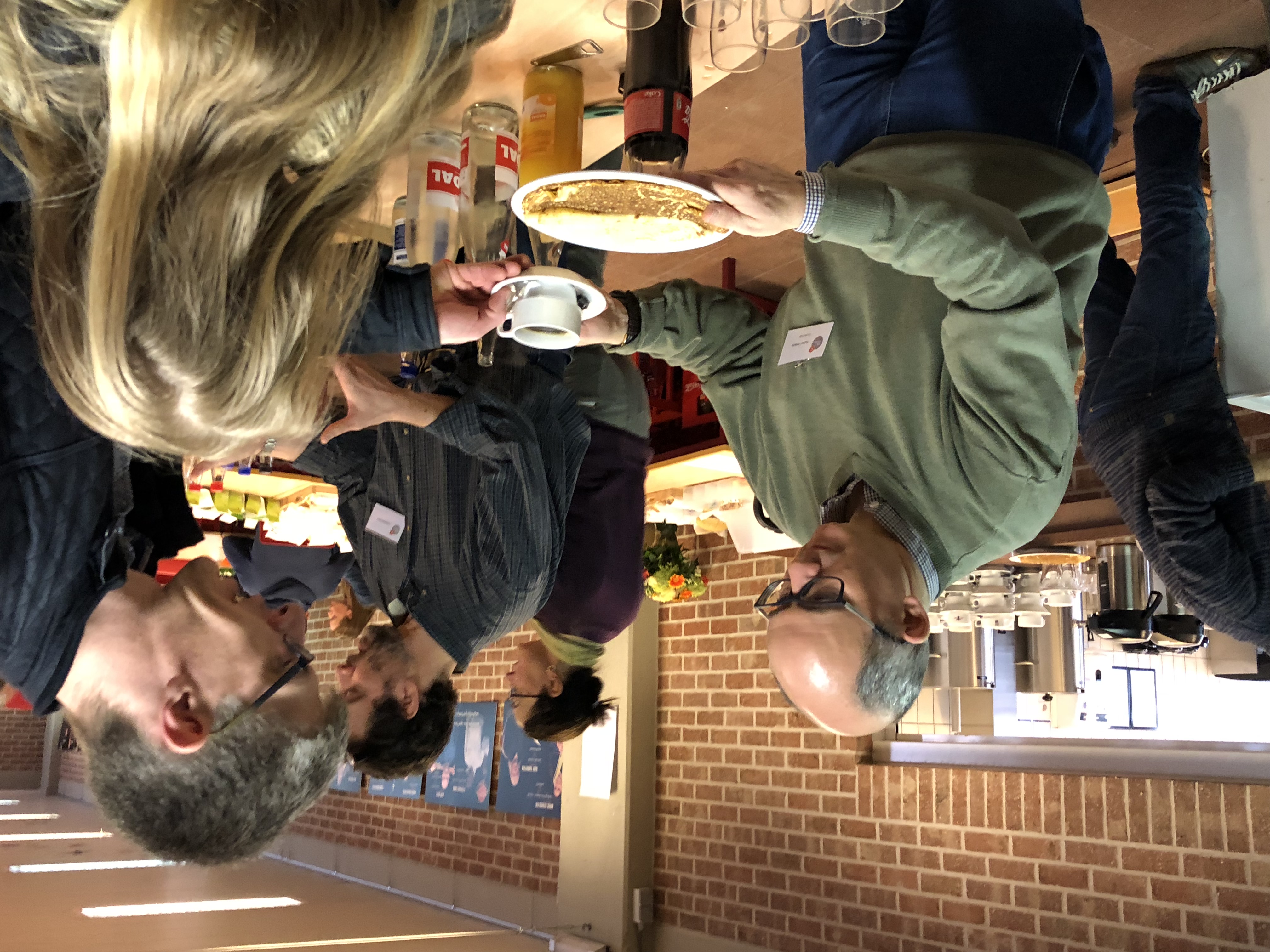 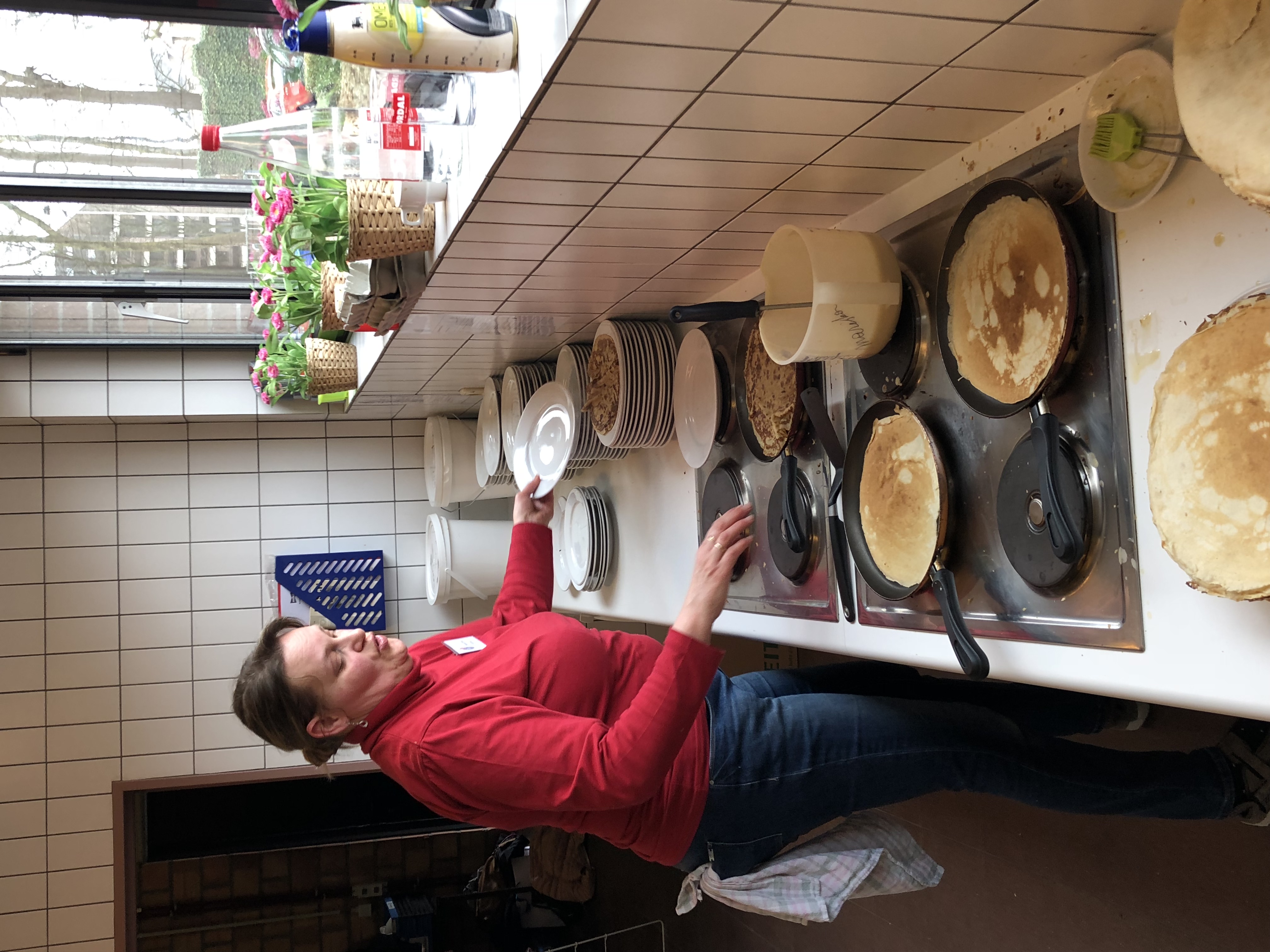 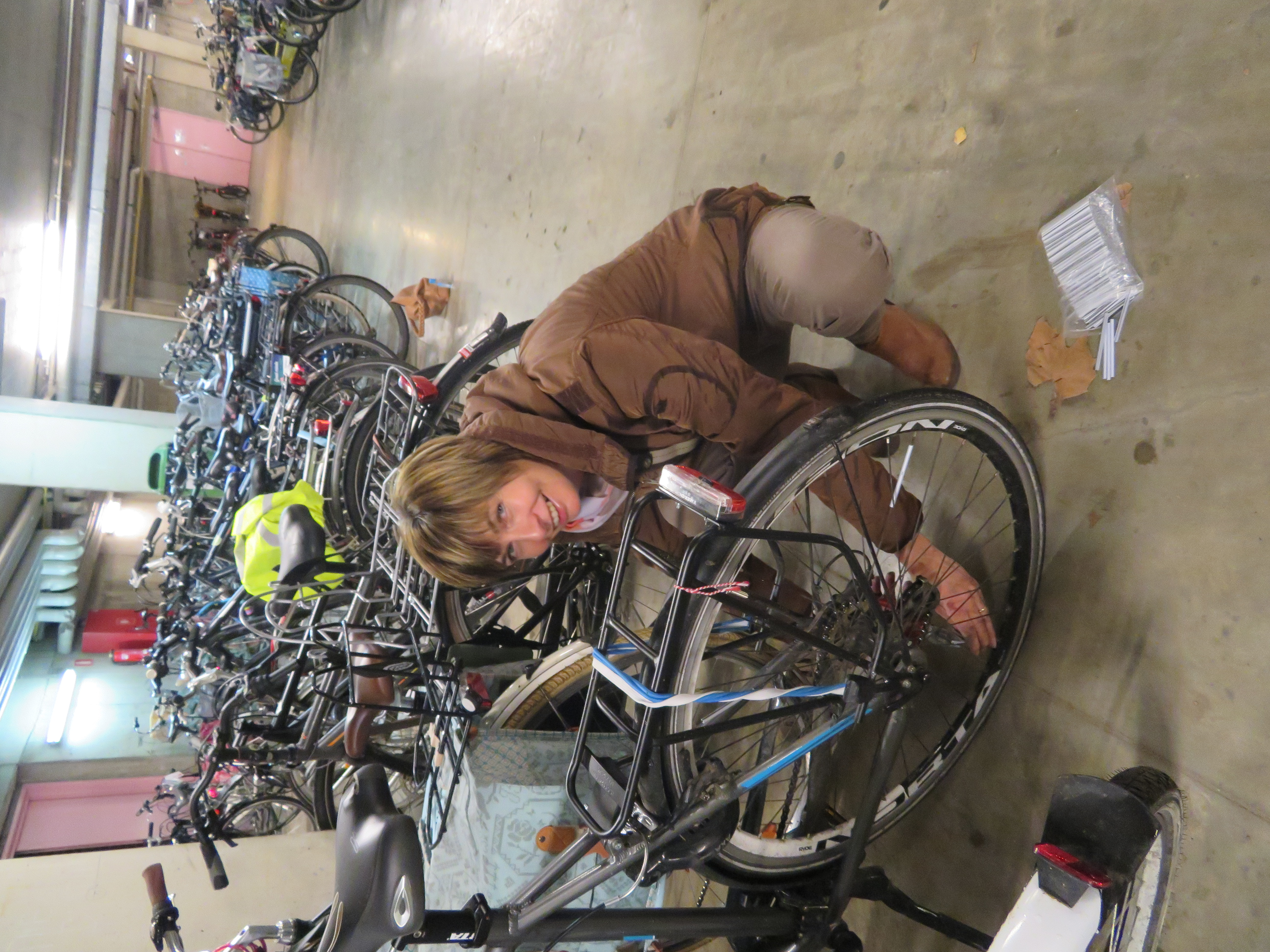 Zin om mee te doen?
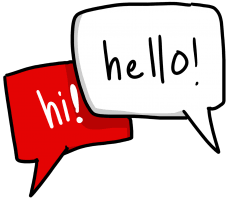 Als steunende ouderfinanciële bijdrage (4 euro)
Als meehelpende ouderhelpen bij schoolactiviteiten
Als actieve ouderhelpen bij schoolactiviteiten, deelnemen aan vergaderingen van de ouderraad (5x)
 Verslagen voor alle ouders beschikbaar via de schoolwebsite
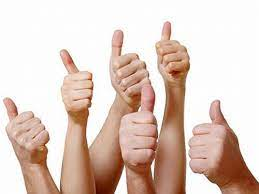